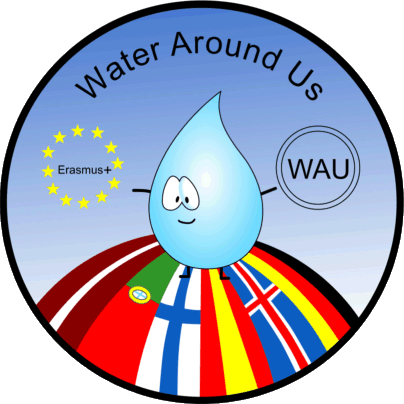 Lappeenranta – Finland 
9-14 February 2015
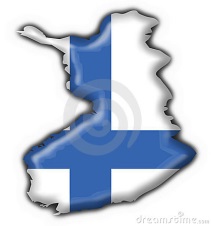 WATER AROUD US
Strategic Partnerships for school education
KA2 - Cooperation for innovation and the exchange of good practices
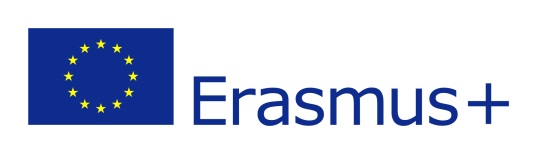 Isabel Castro
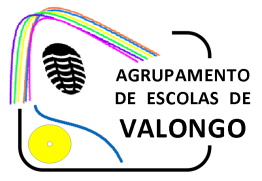 Financed by European Union
First Report:
3 Years project:
Start a 1 September 2014
End a 31 August 2017

First report a 2 June 2016 reporting the activities done until 30 march 2016;
General information:
We will receive the money in 3 parts. The fist will be 40% of the total budget;

We must send the first report until 2 June of 2016, reporting the activities done until 30 march 2016; 

We must prove we spent 70% of the budget or the next payment will be reduced;

The report will be evaluate (max 100 points), and if it was not good, or late or we don’t execute all the activitiesof the project the school will need to send the budget received. 
If the punctuation will be 41-50 points the school must return to NA 25% of the budget received.
If the punctuation will be 26-40 points the school must return to NA 50% of the budget received .
If the punctuation will be 0-25 points the school must return to NA 75% of the budget received.

all the work done will be report in  the MOBILITY TOOL and we will have formation provided from NA to do it.
Any Information's about Mobility tool?
All the activities produced must have:
The symbol of UE
The official logo
Project: WATER AROUD US
Common points that each school wishes to develop. The following issues were mentioned:
Increase the students intrinsic motivation for school activities;
Use of more innovative  teaching/learning methods;
Improve the school results;
Improve the involvement of the students' families in schools;
Use of activities which complement academic curricula  (offering a range of experiences that help students practice and develop work skills as well as explore creative thinking).
Why the theme WATER?
It is a part of each partner school's study programme;
It is of vital significance for every organism on our planet;
It is a rich source for all kind of human utilization: inquisitiveness, exploitation, inspiration and creativity;
It is the perfect topic for an innovative and holistic pedagogical approach to improve teaching and learning;
It is a cross-curricular study theme;
Support the specific academic curriculum in subjects like: 
science
languages
technologies 
art
music;
It offers a variety of subjects and experiments based on everyday situations that reinforce key competences and basic skills. 
Encourage creative thinking in our students. 
Improve teaching methods, strengthen our professional profile;
Involve parents 
Involve associate partners in school activities.
What we want to do:
first year:
We plan to work on elementary scientific concepts connected with water (the properties of water in different subjects)
Our focus will be on how partner schools teach properties of water by comparing their curricula and distinct teaching methods.
Second year
We will continue the comparison work , an pluridisciplinary study about: water cycle;
create a module with  activities and methods to teach them in each partner school in order to and what we consider extended water knowledge: 
e.g. how human action influence the pollution of water 
what threats the decrease of potable water bring along, 
the second water cycle
different ways of doing experiments with water 
etc.
What we want to do:
3. Third year:
Exploration of natural water supplies as: oceans, rivers, lakes and groundwater or underground water reservoirs, and even glaciers. 

Importance of water near our schools, what they have to offer in terms of:
recreation, 
mental & physical health, 
sport 
tourism.
Creation of a module.
NOTE: 
Commemoration of the Water Day at 22 de Março in all three project years;
With implementation of developed practices;
Involving  teachers and students,  parents and associate partners.
What we want to do:
Creating a Virtual Learning Platform e.g. eTwinning.

Doing a comparative analysis of the regular curriculum in all school partners of the theme WATER

Creation of innovative educational units (common modules). 

Promotion of dissemination activities by:
using the learning platform;
publishing articles and reports in journals or newspapers;
presentations/workshops/conferences for the teachers from our schools or other schools to share the project process and outcomes as examples of innovative practices;
Use open educational resources (OER) available for schools alongside with extensive implementation of information technology (ITC)
Planed work for the first year:
First Year:
A1 Introducing  project at school and outside of school. Promotion through mass media. Communication, emails, Skype, Face Time on a regular basis. September 2014.
A2 a project logo. October 2014. Germany Bergrheinfeld.
A3 Virtual learning platform (eTwinning). October 2014. Germany Bergrheinfeld.
A4 Website. December 2014. Germany Bergrheinfeld.
A5 a lexicon of water-related words. January 2015. Finland. (Send words and definitions until middle of january )
A6 Comparative analysis.  February 2015. Iceland. Deadline end December 2014.
A7 Educational unit about water properties. March 2015. Germany Werneck. Deadline end Jan 2015.
A8 Calendar of creative and funny photos of water properties. April 2015. Latvia. Collecting 3 photos (ex 2560x1920 pixels format A4) deadline mid of October 2015 because  of the late beginning of the project.
A9  Evaluation. May 2015. Portugal. Deadline meeting in Spain.
A10 Summing up activities writing reports. June 2015. Germany Werneck.
Creation:
First Year:
A1 Introducing  project at school and outside of school. Promotion through mass media. Communication, emails, Skype, Face Time on a regular basis. 
A2 a project logo.
A3 Virtual learning platform (eTwinning) .
A4 Website.
A5 a lexicon of water-related words,.
A6 Comparative analysis.
A7 Educational unit about water properties.
A8 calendar of creative and funny photos of water properties
A9  Evaluation
A10 Summing up activities writing reports.


Second Year:
A13 Booklet: Did you now facts about water  (November 2015) 
A16 Poster about water cycle (April 2016)
A17  Evaluation 

Third Year:
A21 Reference booklet: discover water near us,  about interesting facts about water and water areas near us (Nov 2016)
A23 video about Water near us (March 2017)
…
Monitoring the project:
The quality of the project's activities and results will be evaluated in different phases.  For this end we will form a “Planning matrix for evaluation”.

This planning matrix for evaluation has four columns: 
The first column: Expected Results of the project with concrete outcomes and products, which have been described earlier in this application in the section Description of the project.
The second column: Event or Collection Methods used with the concrete technique like questionnaires, quizzes or analyses.
The third column: Schedule and Frequency with details as to when the evaluation will be done and when it must be completed.
The fourth column: Quality assessment with a systematic rating in relation of how well we have succeeded in the given activity or result.
Final evaluation:
For final evaluation we plan to evaluate the entire project at the end of each year with a questionnaire. 

We wish to evaluate at least the following entities: 
project in each school, 
cooperation with partners,
meetings, 
coordination process, 
final products. 

This questionnaire will be fulfilled by the end of project year, and with its results we will prepare a final evaluation report.
First Year - Water properties
September 2014: 
     A1 Getting ready
- Participating students and teachers are informed on all details concerning the work plan, objectives and organized into teams. Introducing project to teachers, parents, wider educational systems, local administrative institutions; promoting through mass media. Communication (emails, Skype, Face Time) on a regular basis.
October 2014: 
     M1 Transnational Project Meeting in Iceland: 
- First work meeting. Completing the logo competition, getting familiar with the virtual learning platform, brainstorming about Erasmus+ Corners and planning the creation of individual schools blogs and the existing project website as well as discussing the main activity namely the creation of an educational unit about water properties.
October 2014:
     A2 Logo contest and setting up Erasmus+ Corners
- A competition on logo design in each school. Vote on the winners of each school to choose the ultimate project logo, which will be used throughout the project. Choosing a garment for all participants where we use logo as a print (a scarf, a cap, a T-shirt etc…)
November  2014: 
     A3 Virtual learning platform (eTwinning)
December 2014: 
     A4 Website 
- As the Virtual Platform is a closed unity we use an existing website and school blogs to show and disseminate our work to wider audience.
First Year - Water properties:
January 2015: 
     C1/C2 Learning Activity in Finland: 
-Taking creative funny photos about water properties and working on A5 Lexicon about water. During the stay in Finland all guest students and teachers will be introduced to the wintery forms of water. Most activities will involve solid forms of water (snow and ice)
January 2015:
     A5 Lexicon about water
- Lexicon will be a collection of entries in and their explanations in English on the theme water. Students and teachers work in groups to develop the entries, e.g. evaporation: ‘when water becomes a gas’. The lexicon will help learners to accomplish project tasks and activities in English,
February 2015: 
     A6 Comparative analyses of the regular curriculum in partner schools
March 2015: 
     A7 Educational unit about water properties
- It will contain innovative approaches collected from the best practises from all partner schools. This educational unit will also be easily downloadable from the platform for further use.
March 2015:
     C3/C4 Learning Activity in Latvia: Commemorations of Water day and testing the educational unit about water properties
-Latvia has prior experience of organising Water Day activities in their school and they are willing to share their best practises in a concrete way by hosting a learning activity.
First Year - Water properties:
April 2015: 
     A8 Putting together a Calendar of creative and funny photos of water properties

May 2015: 
      M2 Transnational Project Meeting in Spain with A9 Evaluation
      A9 Evaluation of the first year’s project work

June/July 2015:
     A10 Summing-up activities of the first project year (writing reports etc.)
We are doing :
April 2015: 
     A8 Putting together a Calendar of creative and funny photos of water properties

May 2015: 
      M2 Transnational Project Meeting in Spain with A9 Evaluation
      A9 Evaluation of the first year’s project work

June/July 2015:
     A10 Summing-up activities of the first project year (writing reports etc.)
Hosts for Transnational Project Meetings and Learning Activities
Transnational Project Meeting= teachers only
Learning Activities = teachers and students
Certify of presence :
Officially it is necessary certify of presence in the visits with: 
Date (beginning and end)
Name of the participant
Objective of the activity and
Total of working days

We need for all the meetings!
ICELAND…
END
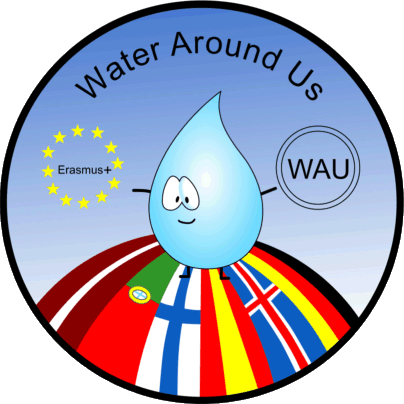